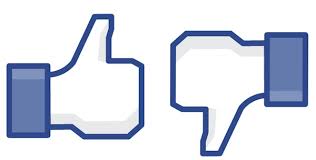 Stavovi i promena stava
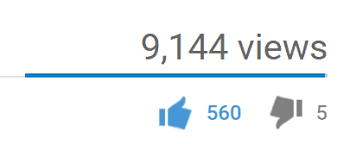 Kognitivno vs afektivno bazirani stavovi
Zasnovani na uverenjima
Zasnovani na emocijama

Poreklo
Klasično uslovljavanje
Instrumentalno uslovljavanje
Uviđanje
Zasnovani na ponašanju
Pervazivnost stava
Možemo li da ne evaluiramo?
Postoje li individualne razlike u toj sklonosti (Need to evaluate)?
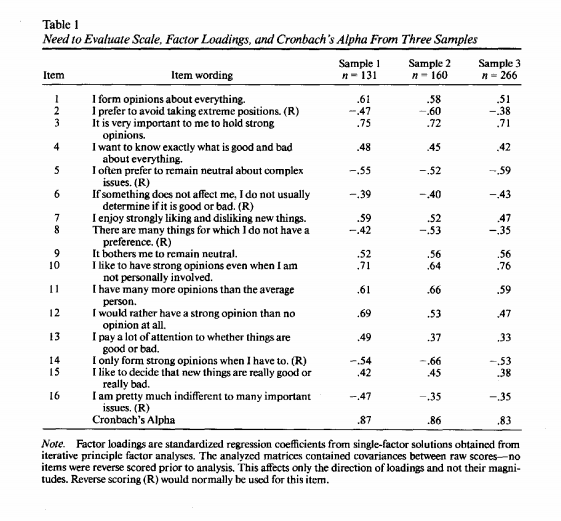 Eksplicitni vs implicitni stavovi
Automatski ili promišljeni
Nedostupni ili dostupni introspekciji
Da li su nužno usklađeni ili ne?

Uporediti sa kognitivno-afektivnom podelom
Promena stava
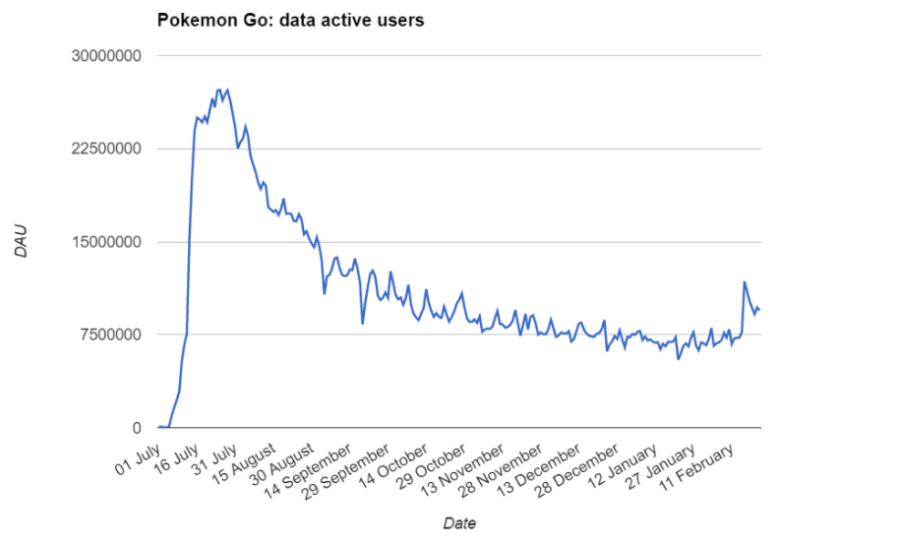 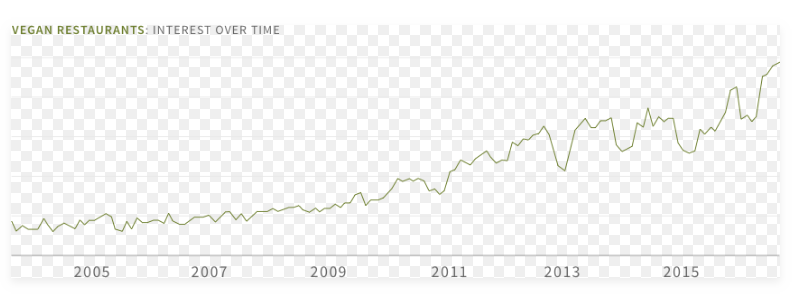 Centralni i periferni put ubeđivanja
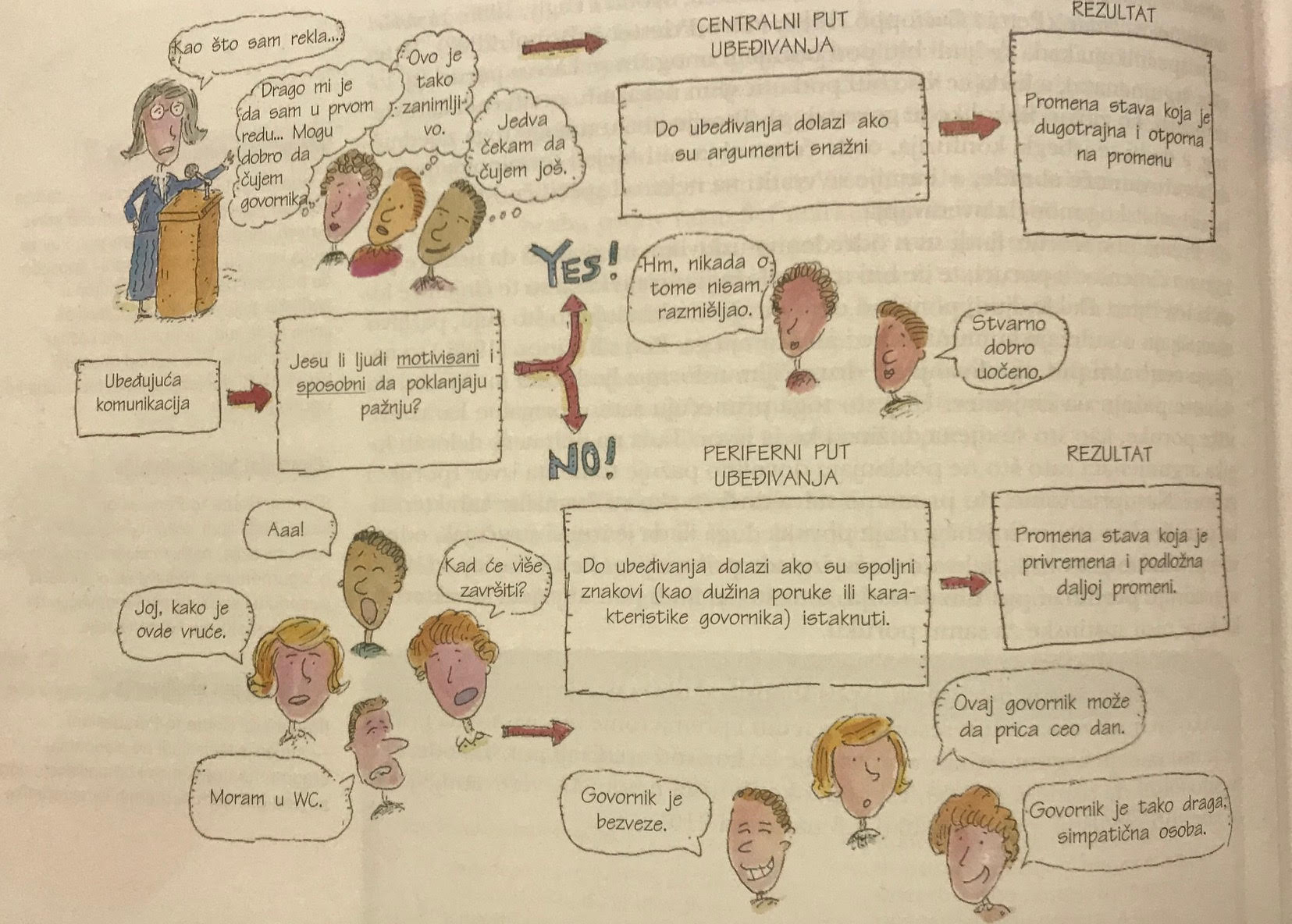 Centralni i periferni put ubeđivanja
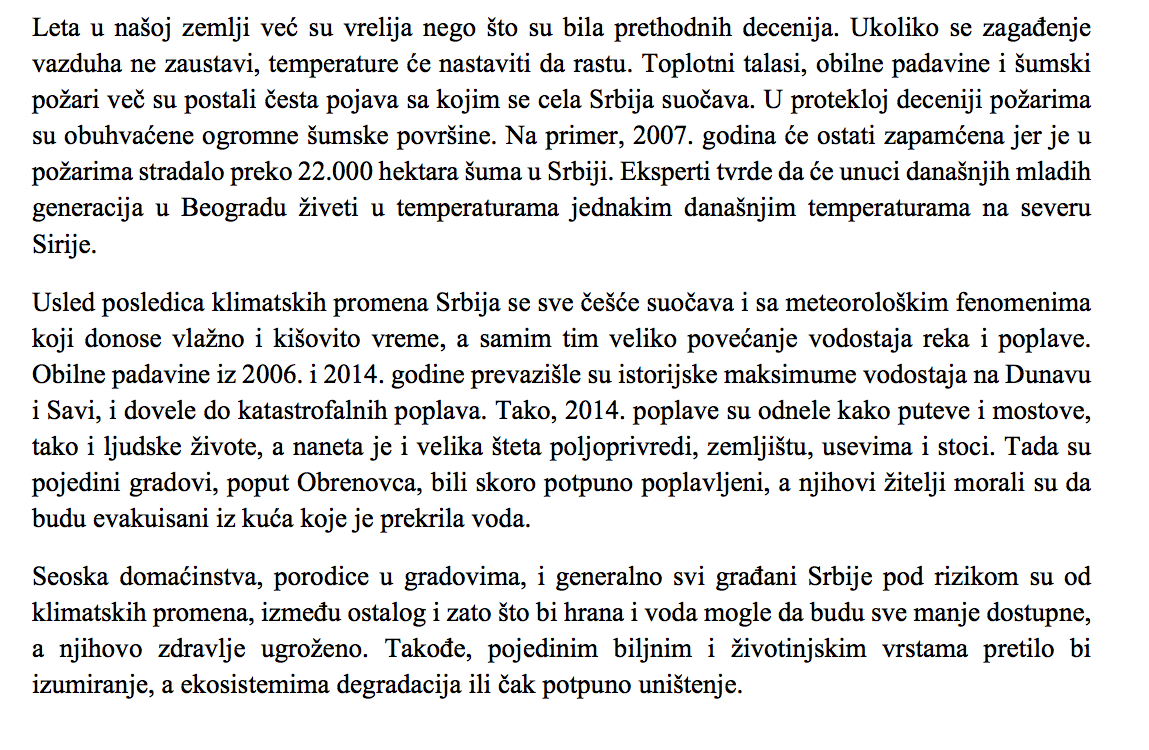 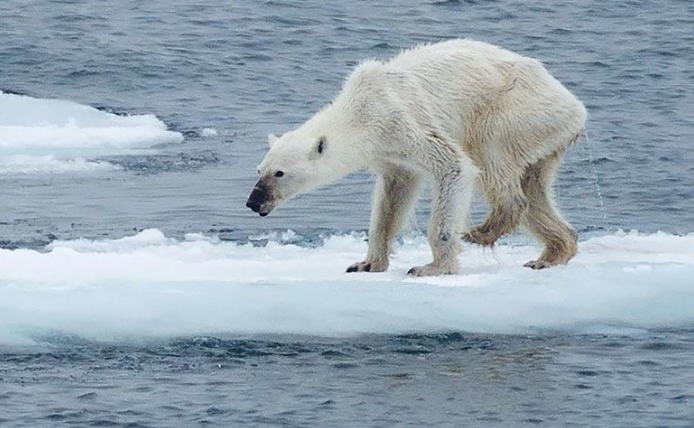 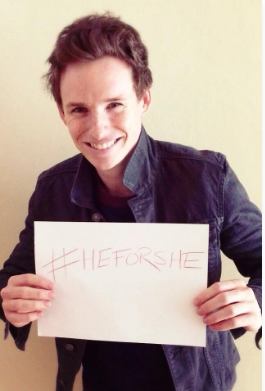 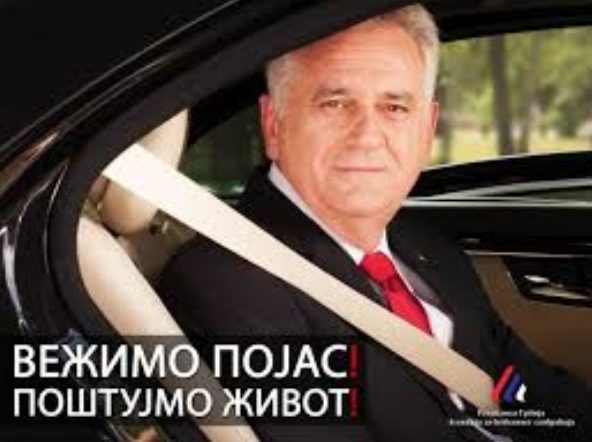 Centralni i periferni put ubeđivanja
Osetljivost na kvalitet argumenata 
vs 
Osetljivost na periferne ključeve (znake statusa i ekspertize govornika, dopadljivost govornika, dužina i snaga glasa)

Uloga involviranosti?
Stav prema VAKCINACIJI, ABORTUSU, SMRTNOJ KAZNI, VEGANSTVU

Stav prema ROBNIM MARKAMA FLAŠIRANE VODE, VRSTAMA SOLI ili PAPIRNIH MARAMICA
Centralni i periferni put ubeđivanja
Ali… Koliko odluka donesemo dnevno?

U vezi sa hranom-pićem?
U vezi sa vremenom provedenim u razgovoru sa različitim neznancima?
U vezi sa kretanjem i pozicioniranjem u javnom prostoru?
Predviđanje ponašanja
Namerna Vs Spontana ponašanja

Automatski vs Promišljeni stavovi
Emotivni vs Kognitivno zasnovani stavovi
Implicitni stavovi, predviđanje spontanog ponašanja
Implicitne vs Eksplicitne predrasude

Rukovanje – da ili ne
Dužina rukovanja
Blizina sedenja
Dužina razgovora
Persiranje u govoru
Davanje komplimenata
Korišćenje poštapalica u govoru
Pozitivan-negativan ton u govoru
TPB, predviđanje namernog ponašanja
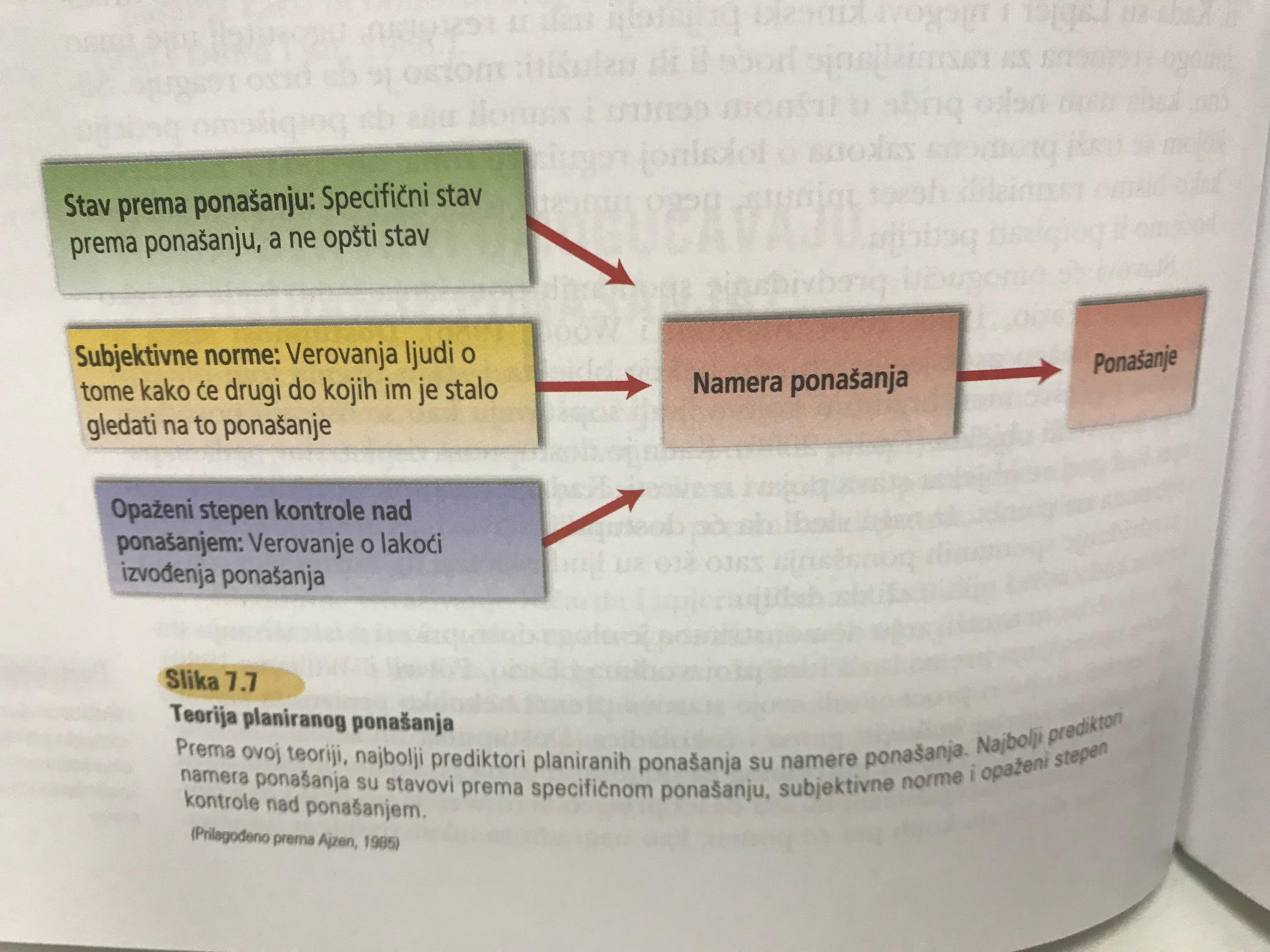 TPB, predviđanje namernog ponašanja
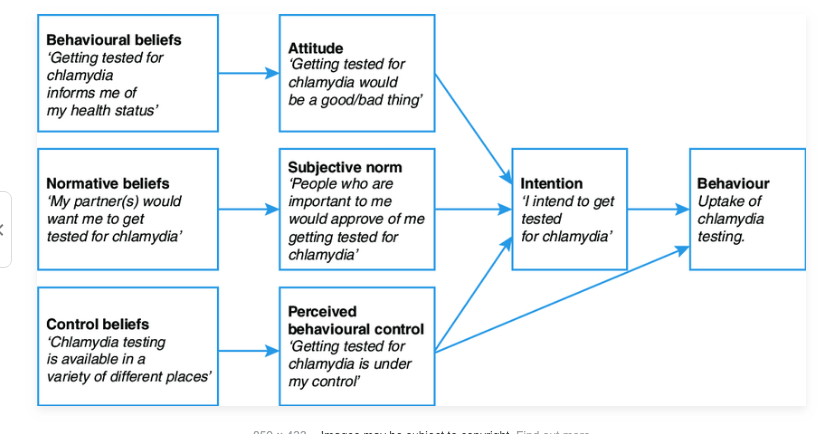 TPB, predviđanje namernog ponašanja
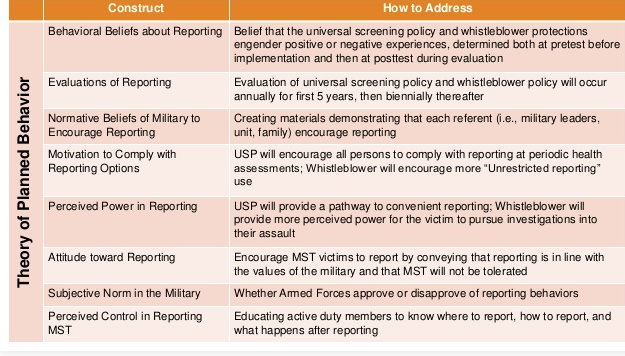